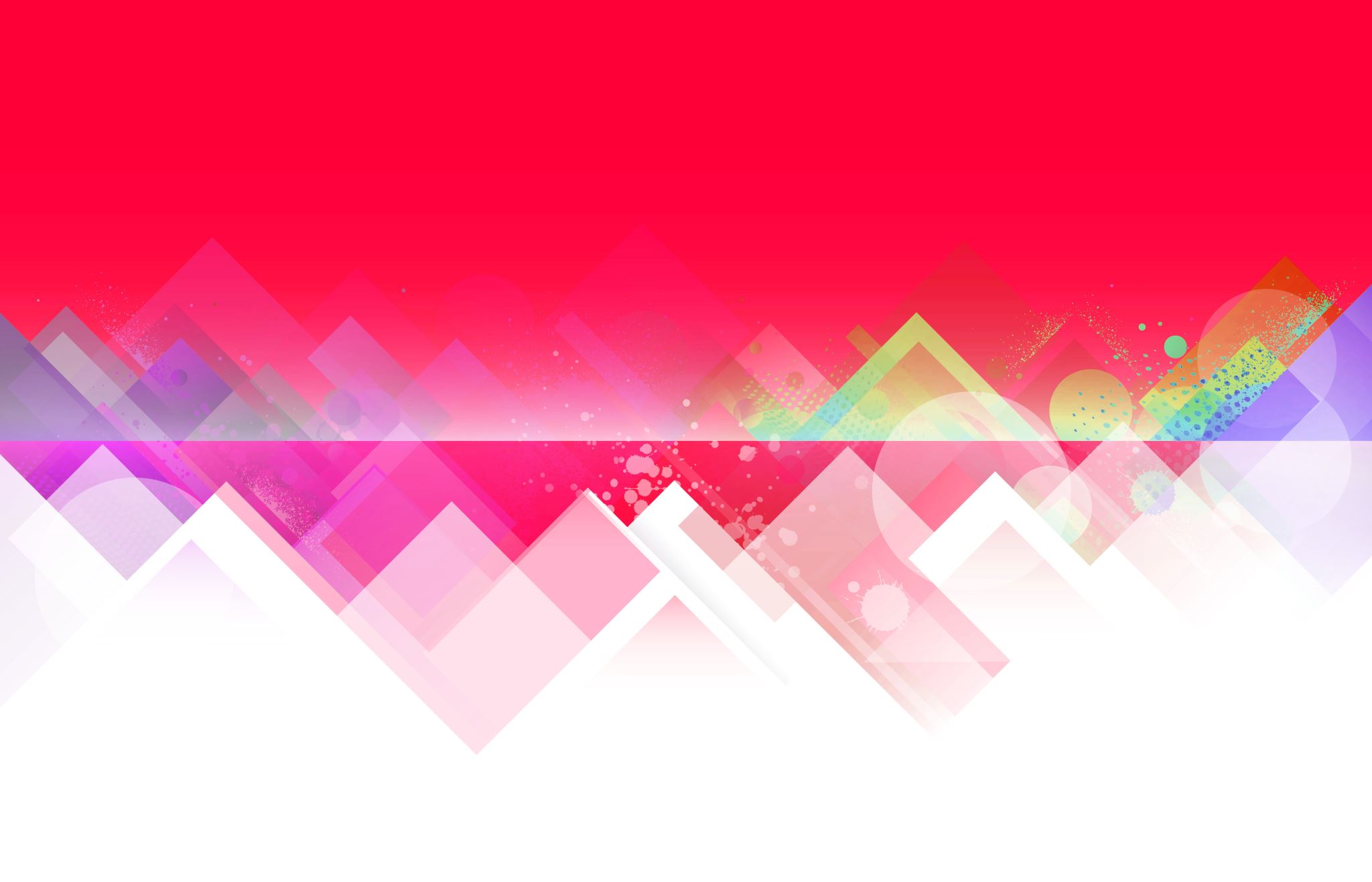 Izricanje prošlosti, sadašnjosti I budućnosti
Hrvatski jezik, 6b i 6c razred, vježba
Mirjana Hrestak, prof. reh.
Prošle godine išli smo u peti razred.   PROŠLOST

Sada idemo u šesti razred.   SADAŠNJOST

Slijedeće godine ići ćemo u sedmi razred.   BUDUĆNOST
Primjer:
Ivan je išao u šetnju.

Ivan ide  u šetnju.

Ivan će ići u šetnju.
ZADACI ZA PONAVLJANJE/ PREPIŠI IH U BILJEŽNICU I RIJEŠI
1. Slijedeće rečenice napiši u prošlom vremenu:

Na kraju grada nalazi  se velika šuma. U šumi žive razne životinje. Kroz šumu teče potok. Na potoku životinje piju vodu. Ptice pjevaju u krošnjama drveća. Životinje vole svoju šumu.
2. Slijedeće rečenice napiši u budućem vremenu:

Idem u šumu. Gledam drveće, potok i životinje. Slušam kako ptice pjevaju. Sasvim tiho prolazim zaraslim puteljcima.
Kod kuće pričam o tome mami. Mama se veseli mojim doživljajima.
3. Opiši kako se igraš. 
Svoj opis oblikuj u sadašnjem, a potom i  u prošlom i budućem vremenu.
POIGRAJMO SE ZA KRAJ

https://wordwall.net/hr/resource/350214/glagoli-izricanje-pro%C5%A1losti-sada%C5%A1njosti-budu%C4%87nosti